What do I know now?
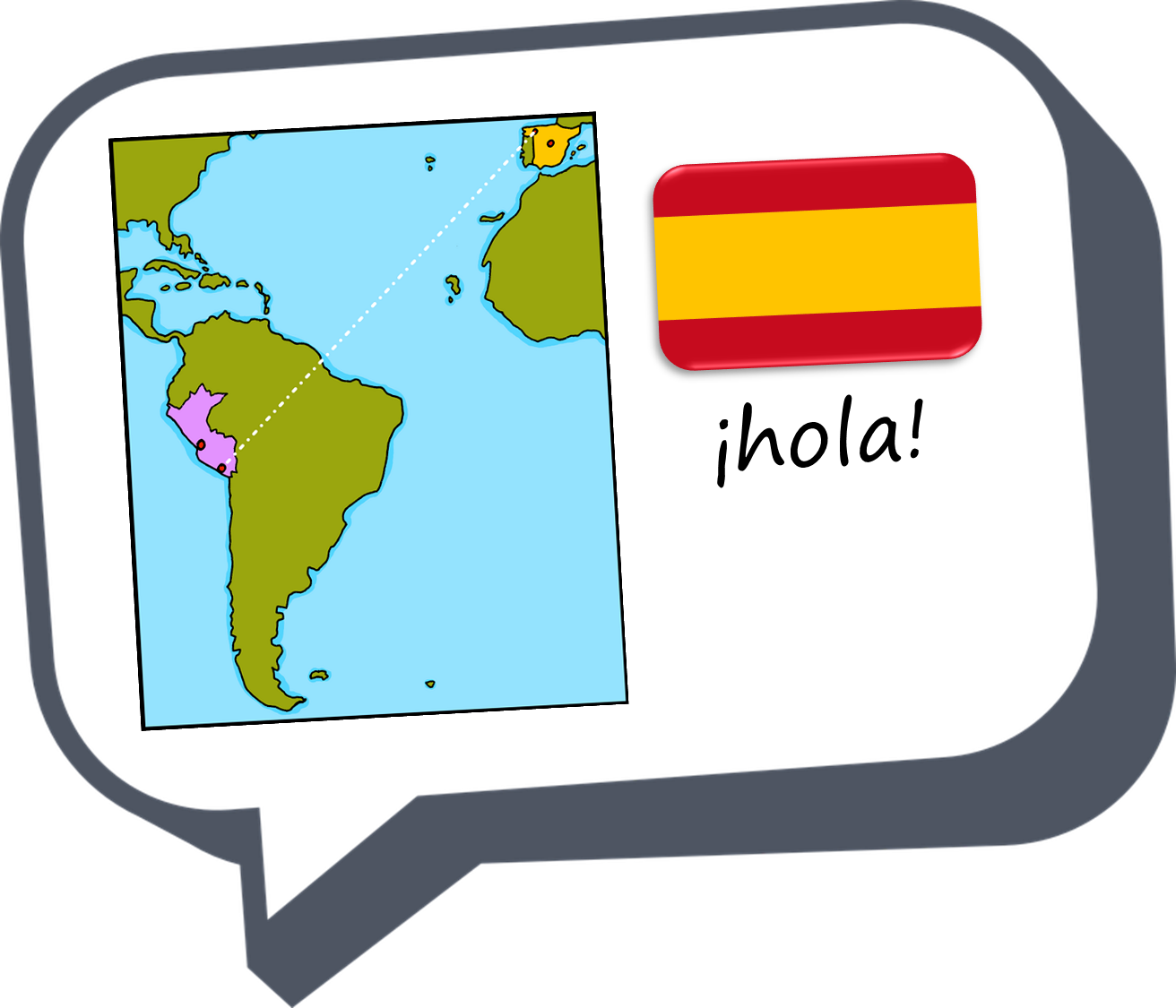 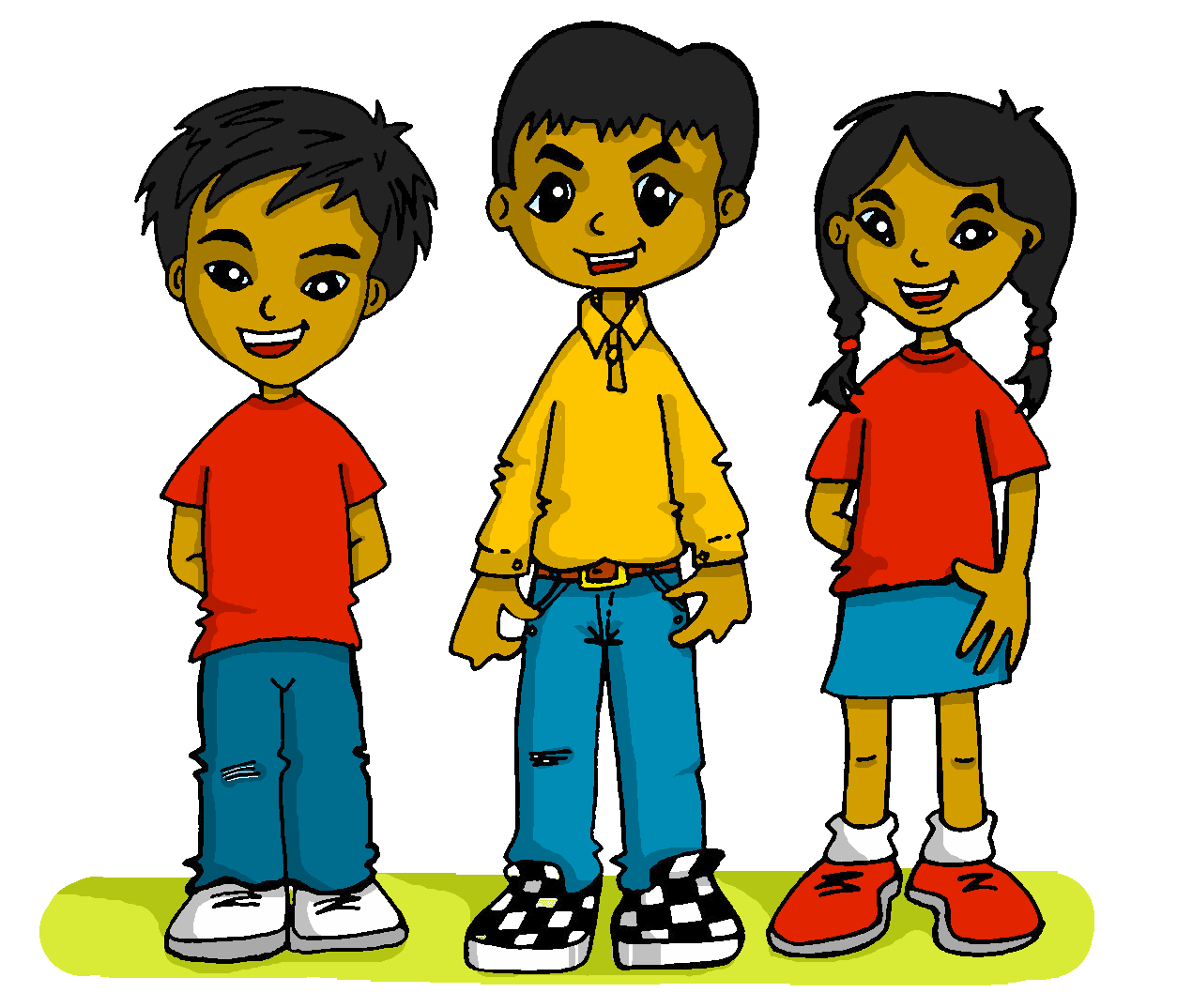 amarillo
- Phonics quiz
[Speaker Notes: Artwork by Steve Clarke. All additional pictures selected are available under a Creative Commons license, no attribution required.

This lesson includes a phonics assessment of the SSC practised this year.  The ratio of old to new SSC is 50:50.

Phonics: SSC – [ce] [gi] [gui] [gu] [j] [h] [i] [ll] [ñ] [o] [que] [r-/rr] [v] [z]
Word frequency:alivio [3892] angular [>5000] avance [1562] chaqueta [4565] coro [2683] descalzo [4555] guión [4225] hervir [3852] imaginar [500] muñeca [2562] reloj [1683] sellar [4766] torre [2138] veneno [4344]
Source: Davies, M. & Davies, K. (2018). A frequency dictionary of Spanish: Core vocabulary for learners (2nd ed.). Routledge: London]
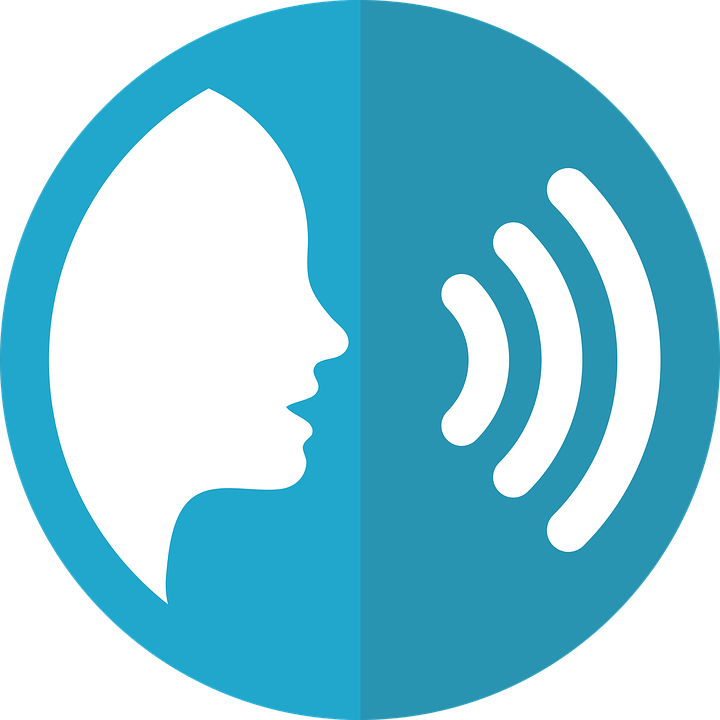 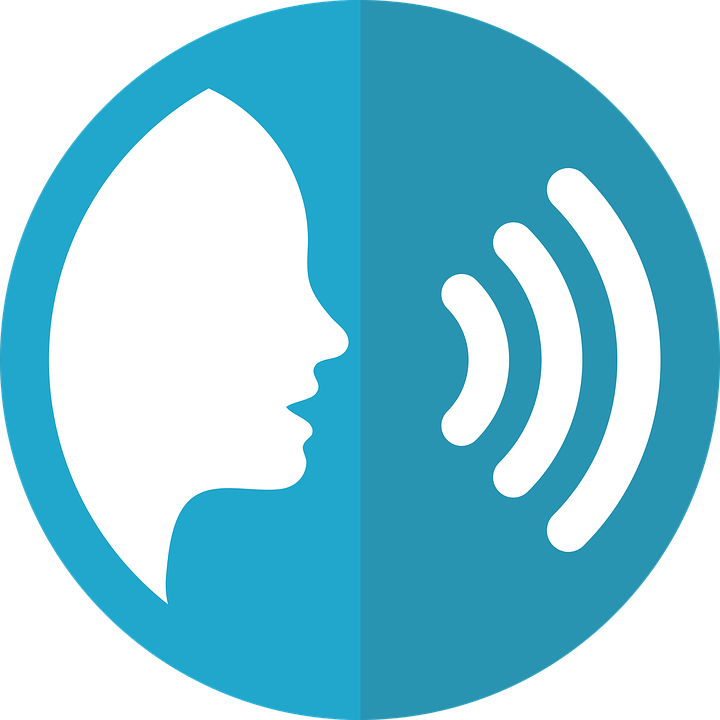 [o]
[i]
pronunciar
pronunciar
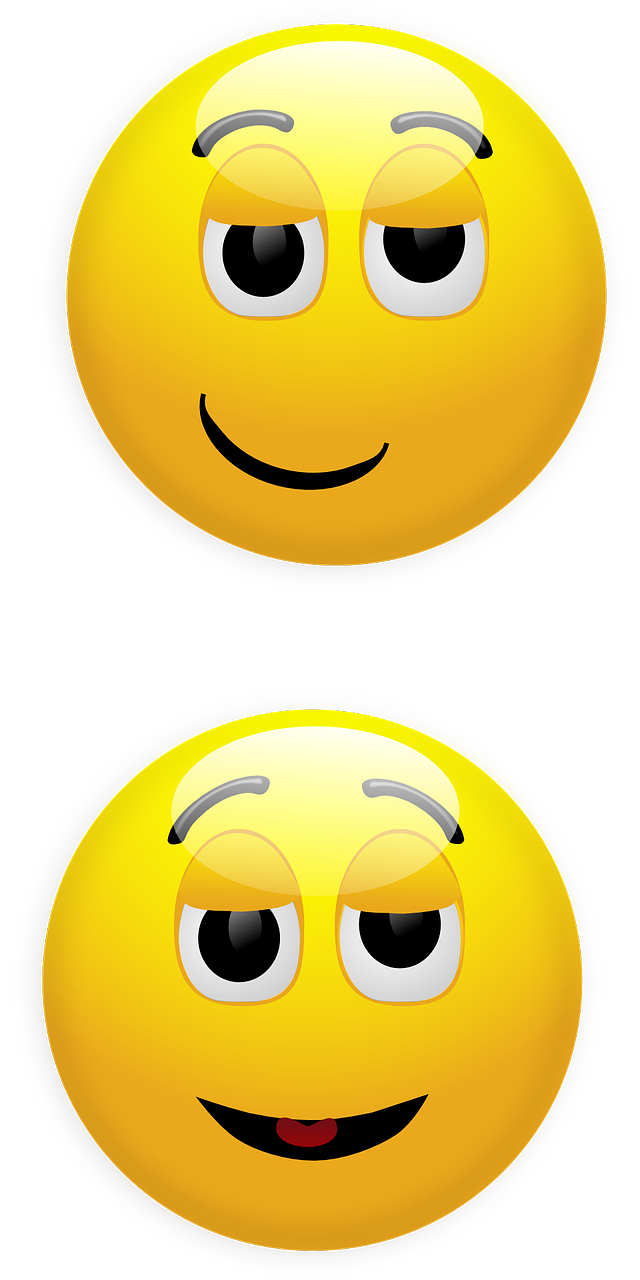 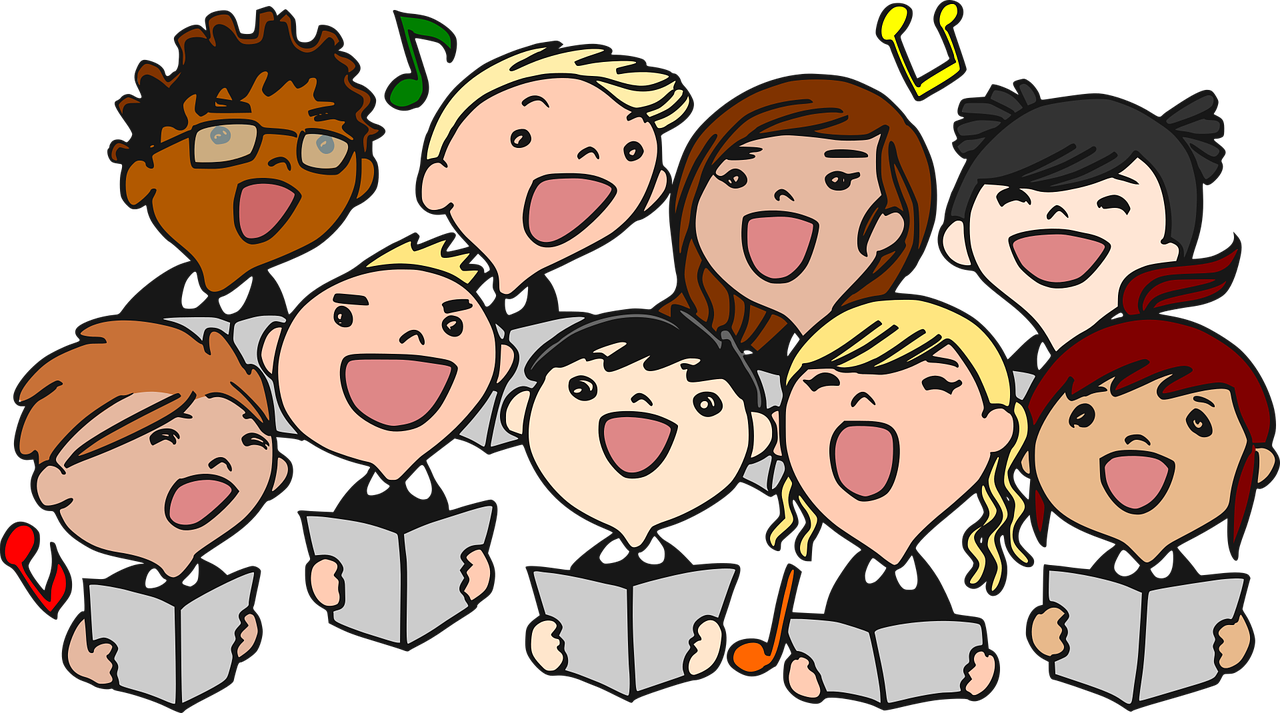 [choir]
[relief]
alivio
coro
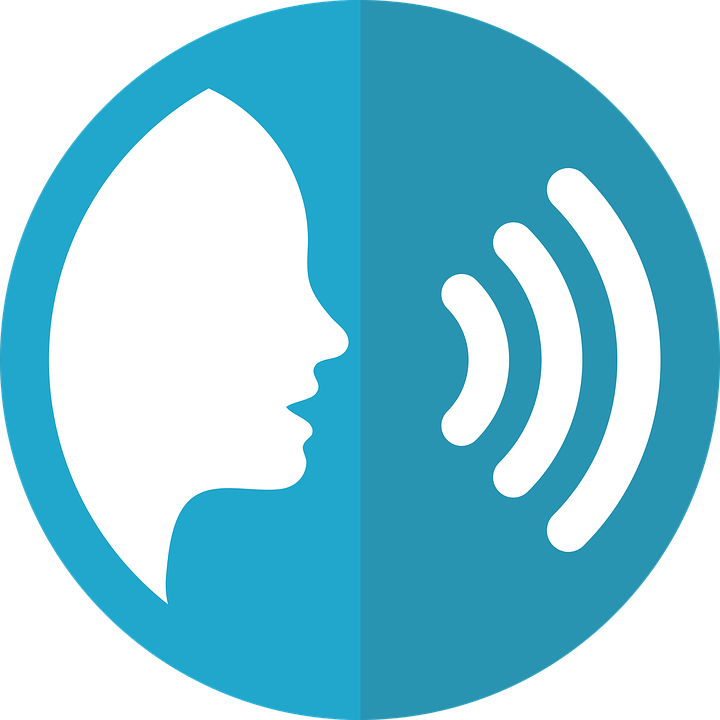 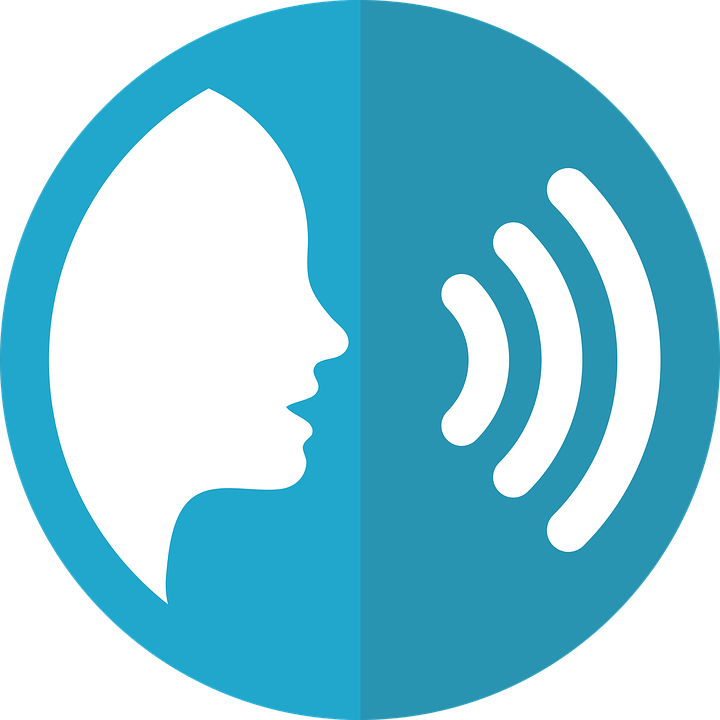 [h]
[v]
pronunciar
pronunciar
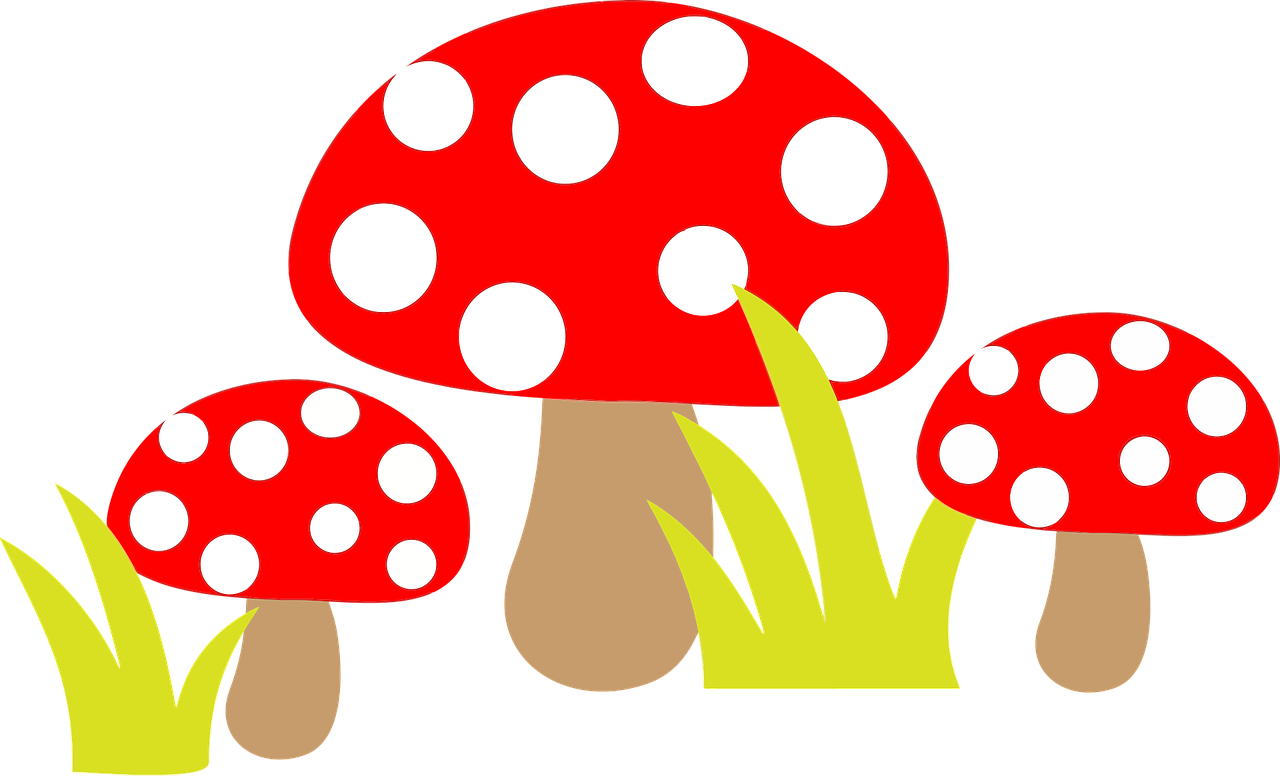 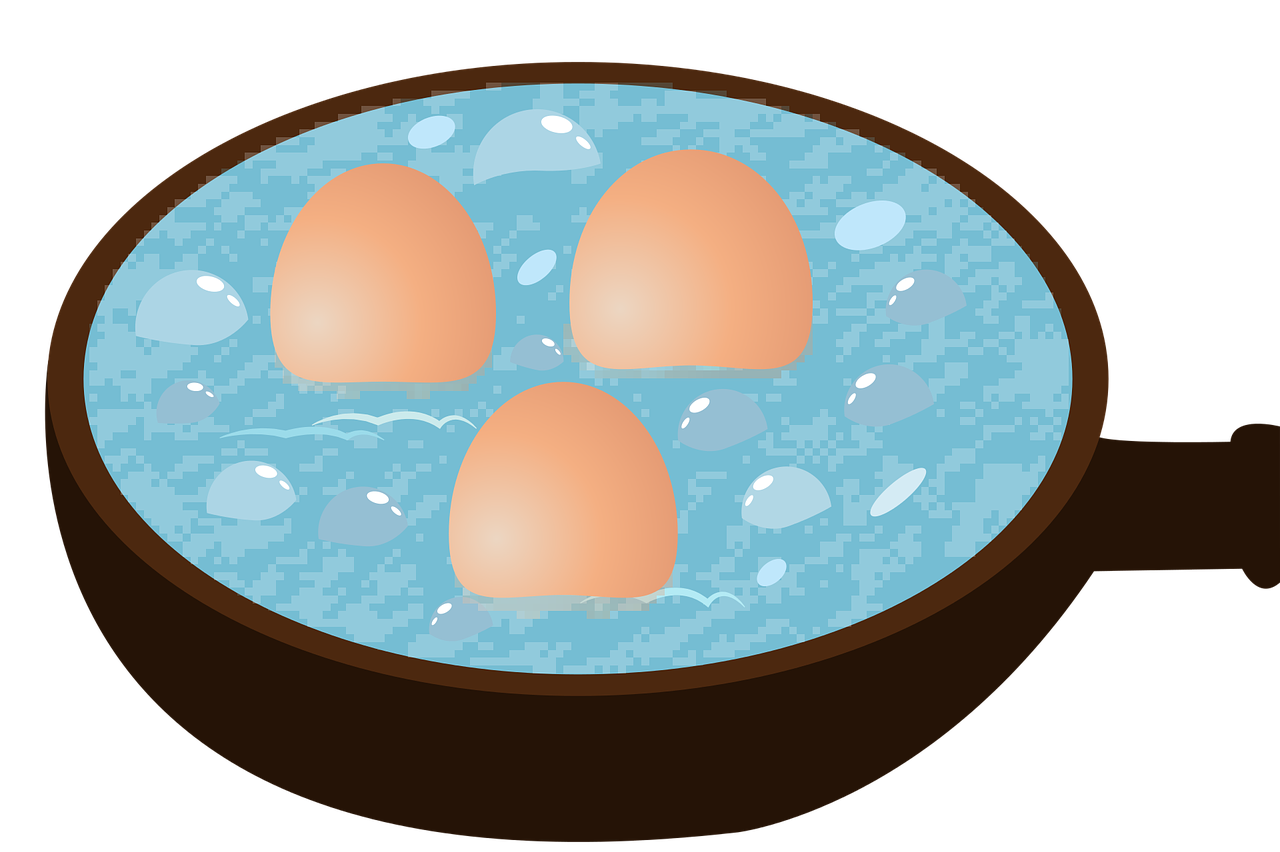 [poison]
[to boil]
hervir
veneno
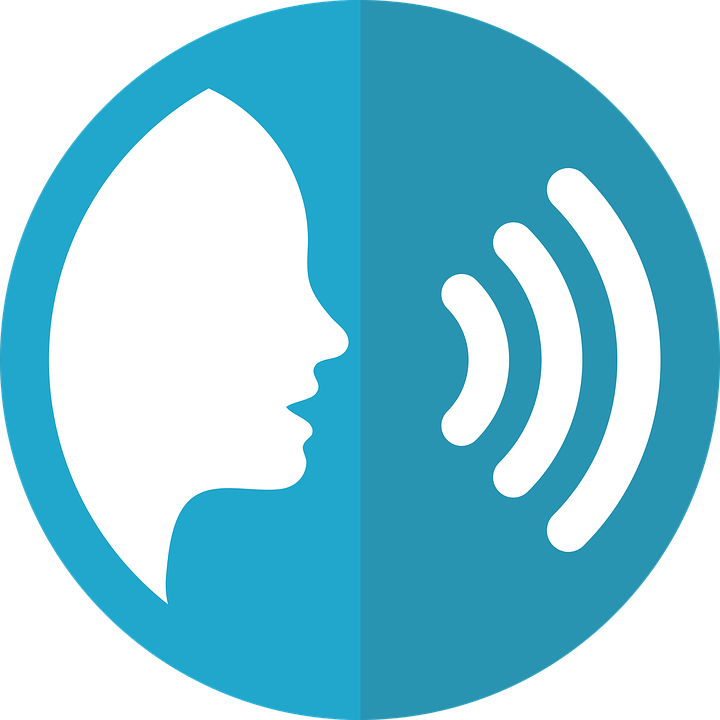 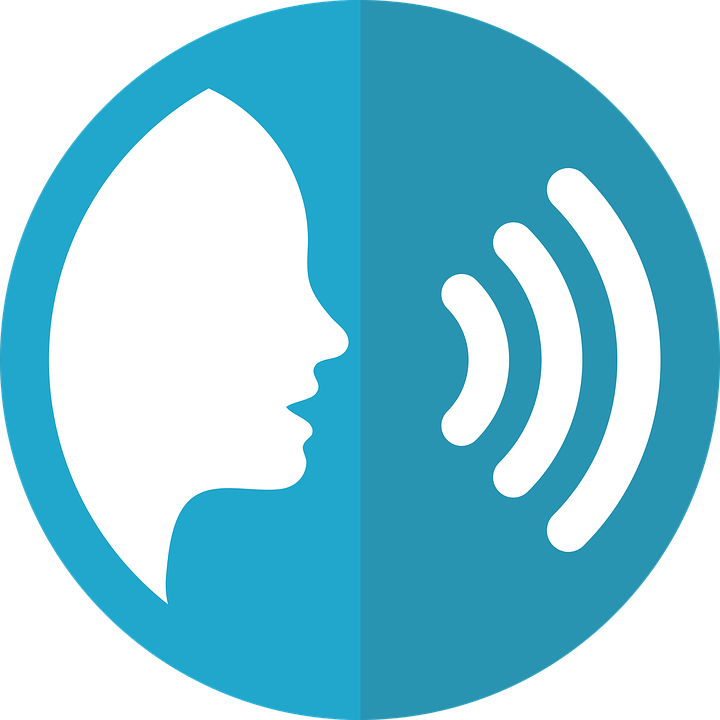 [que]
[ce]
pronunciar
pronunciar
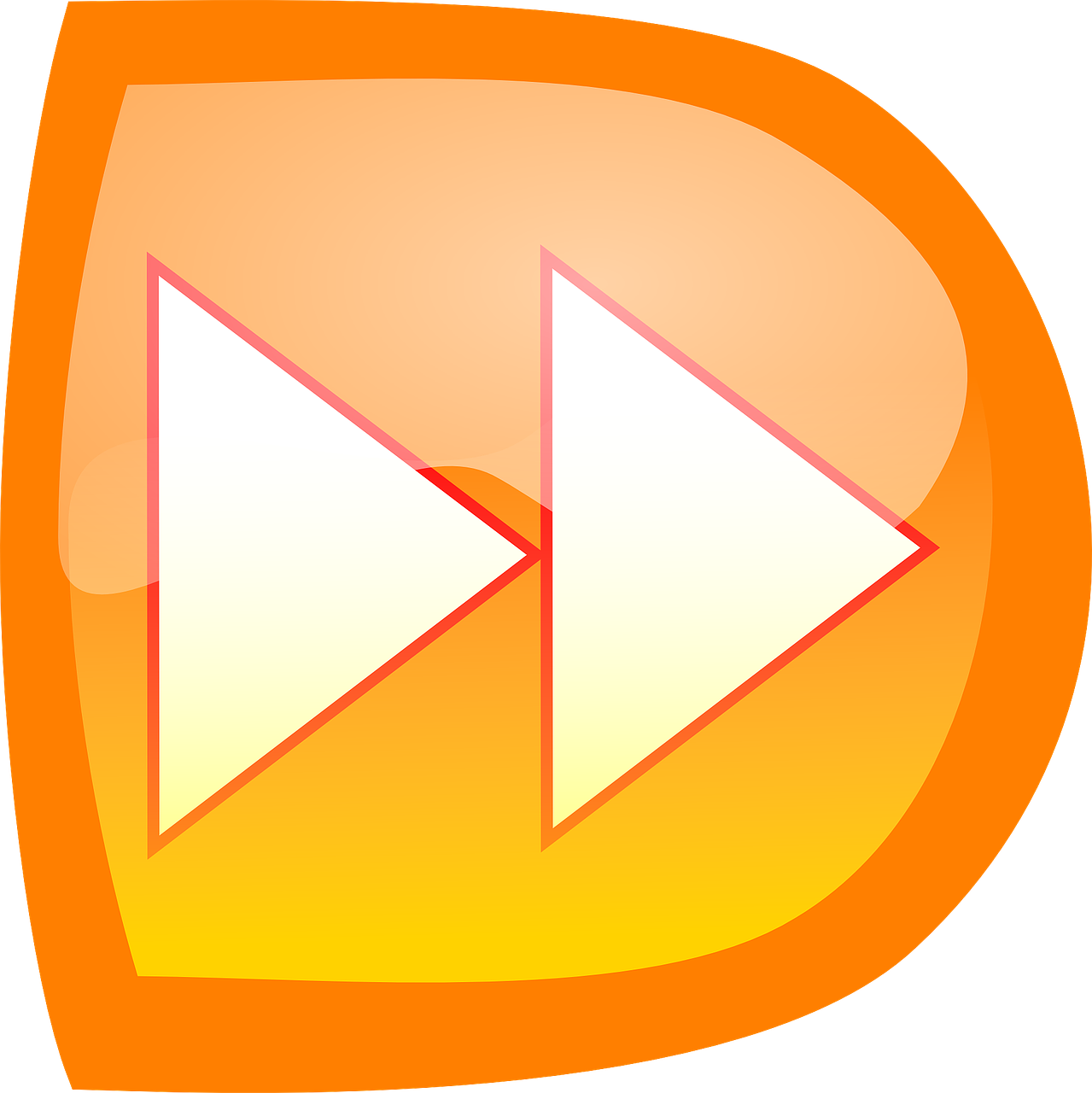 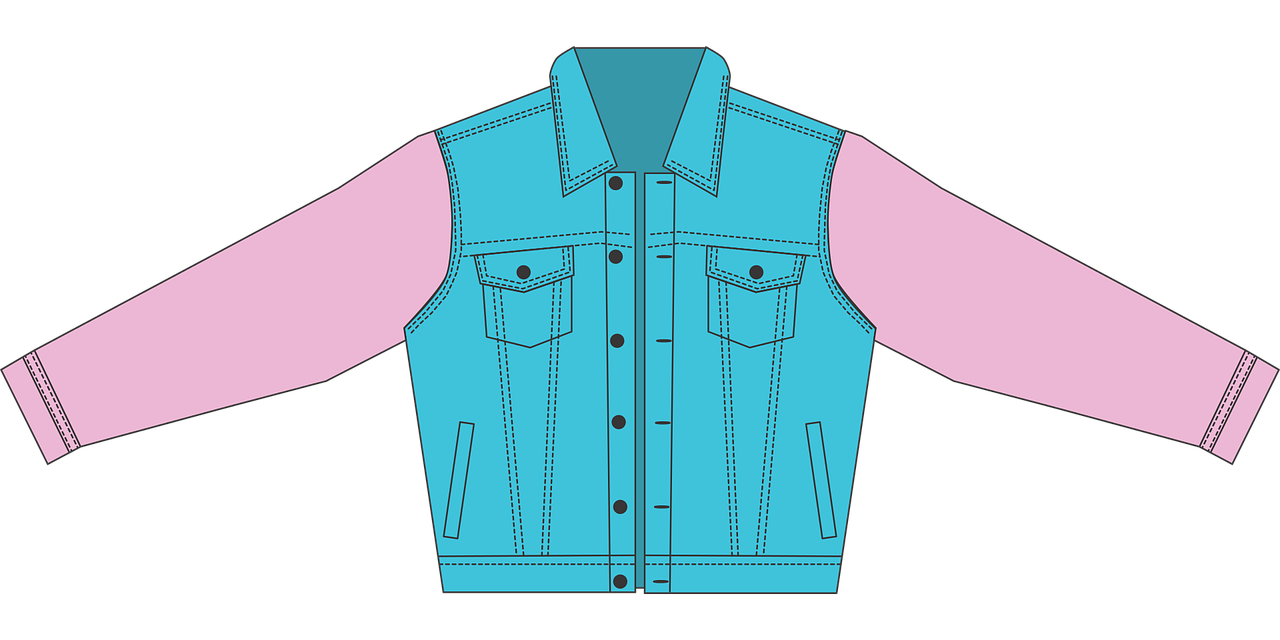 [jacket]
[advance]
chaqueta
avance
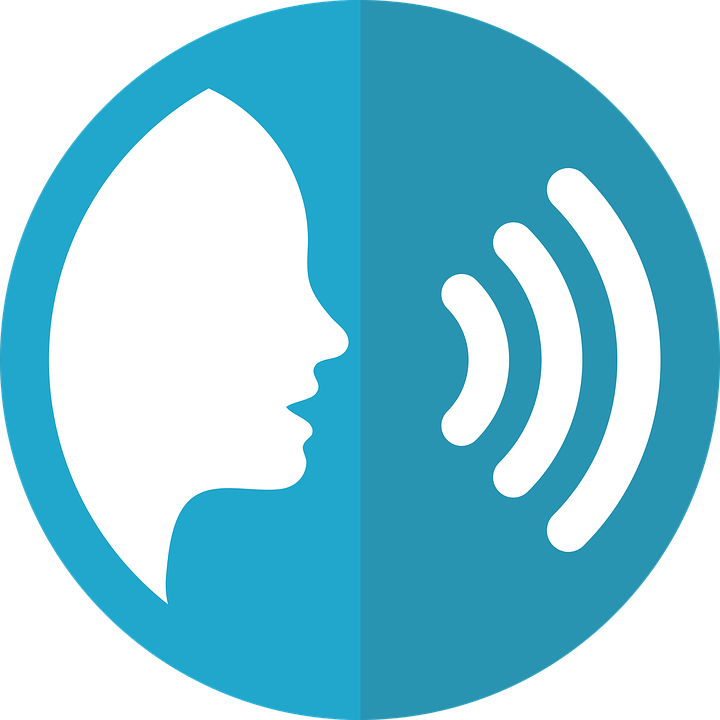 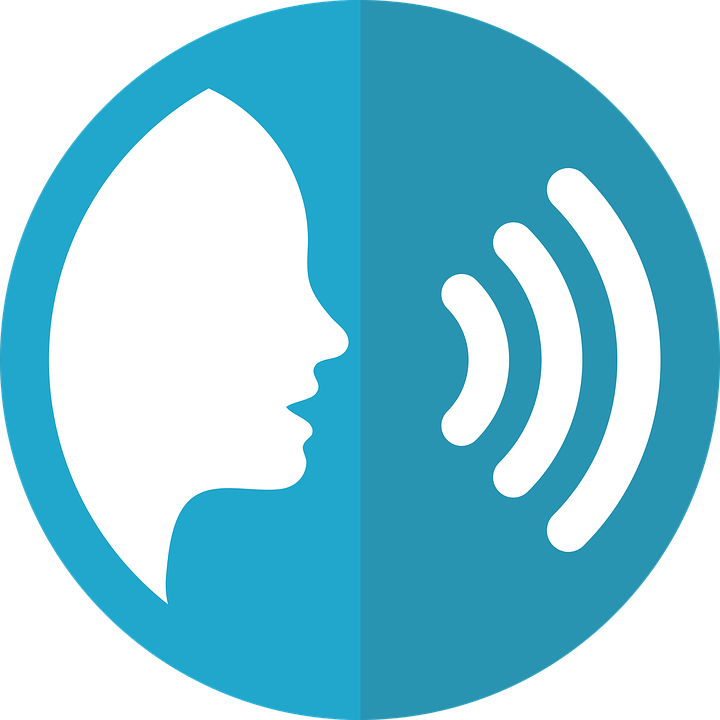 [gi]
[j]
pronunciar
pronunciar
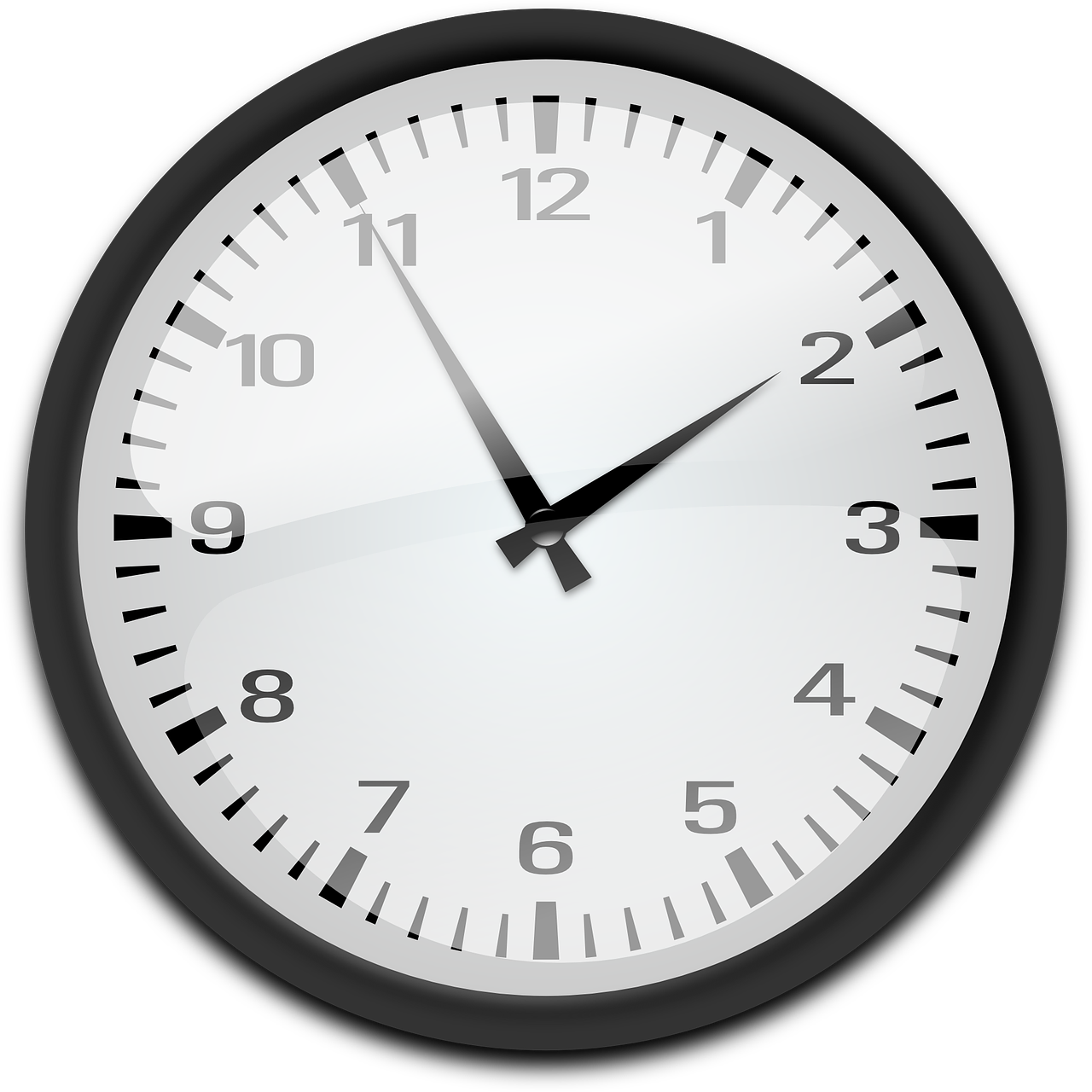 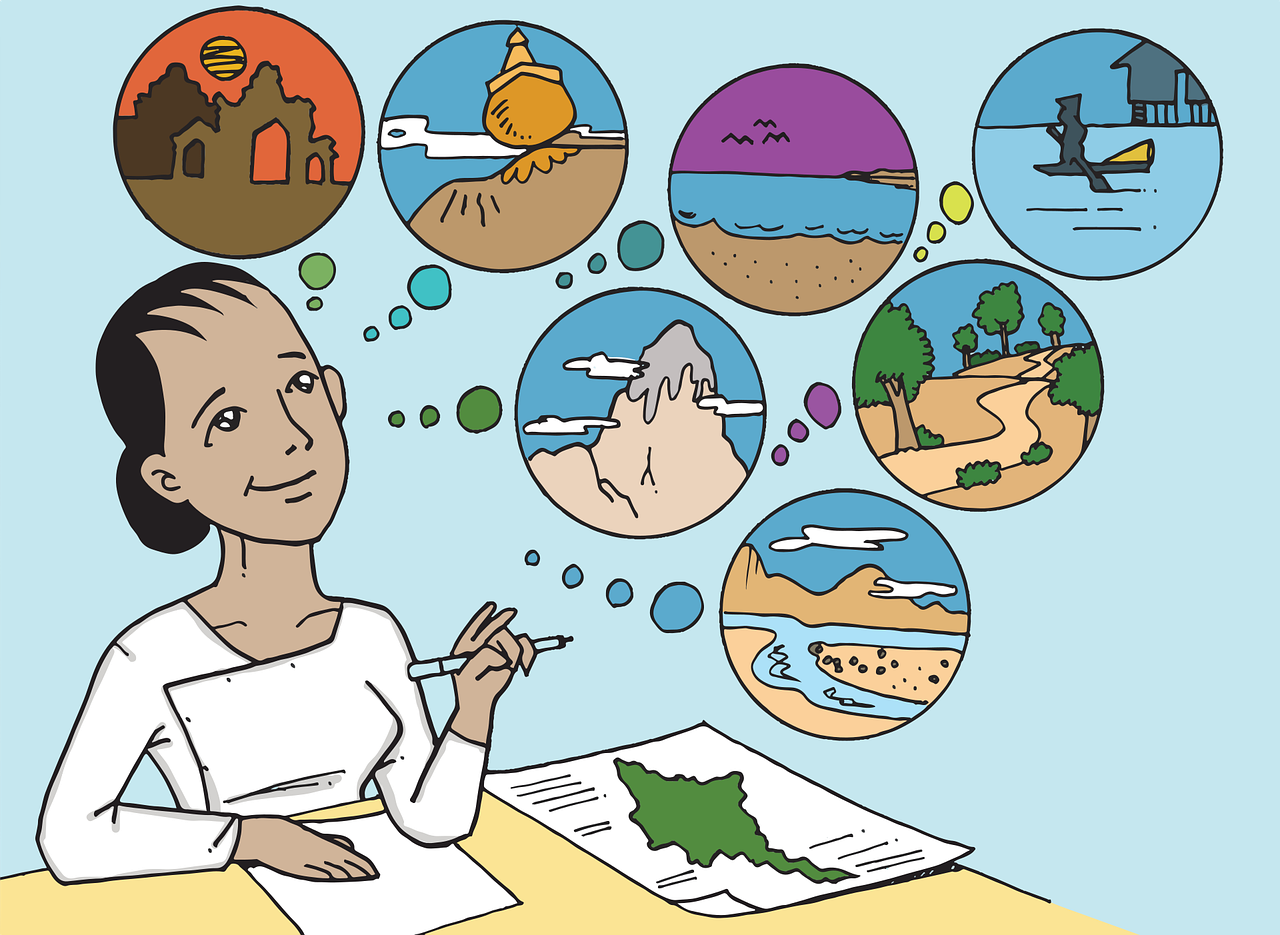 [to imagine]
[clock]
imaginar
reloj
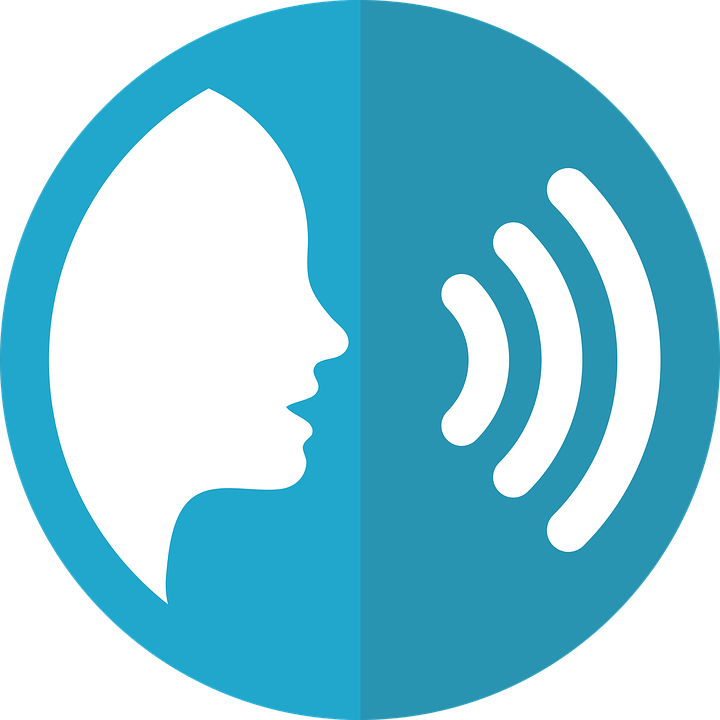 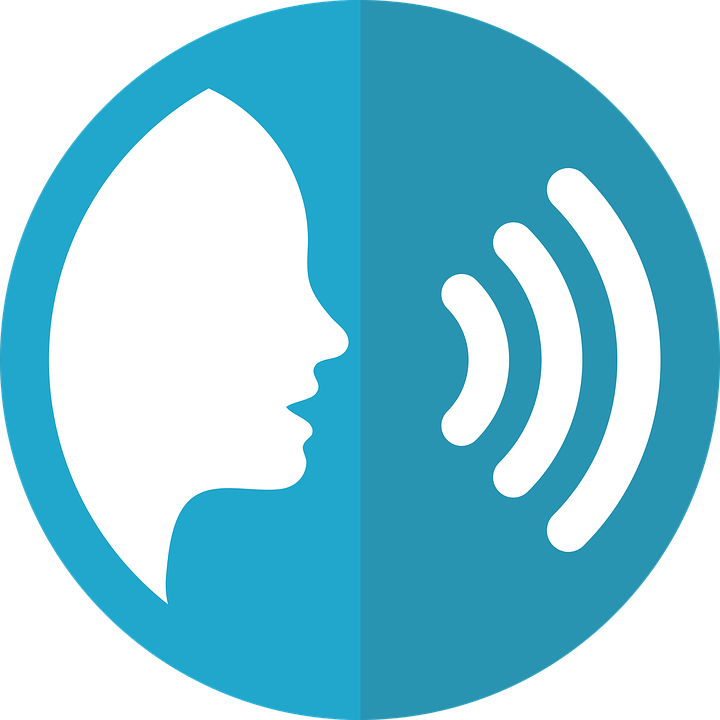 [z]
[ll]
pronunciar
pronunciar
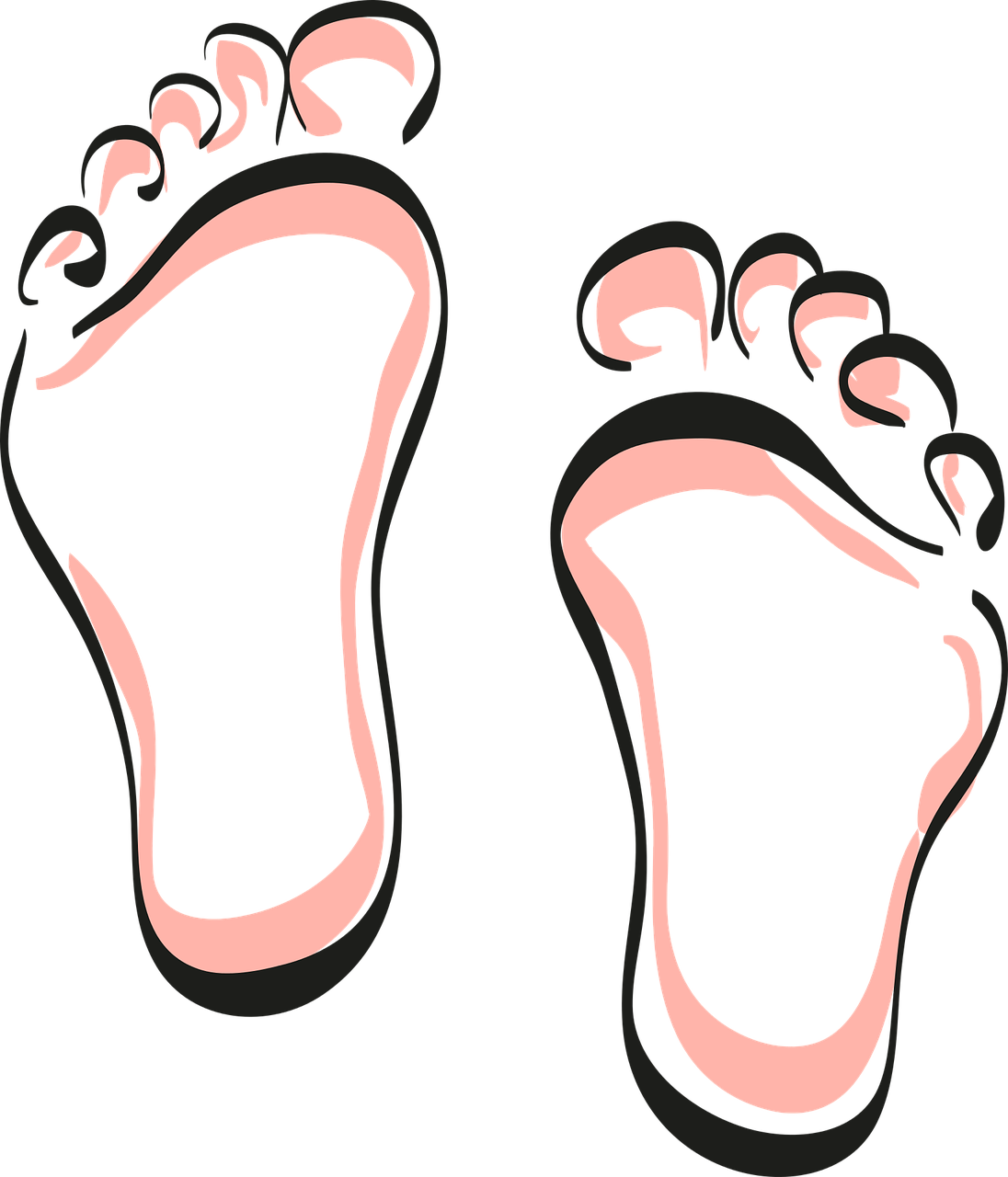 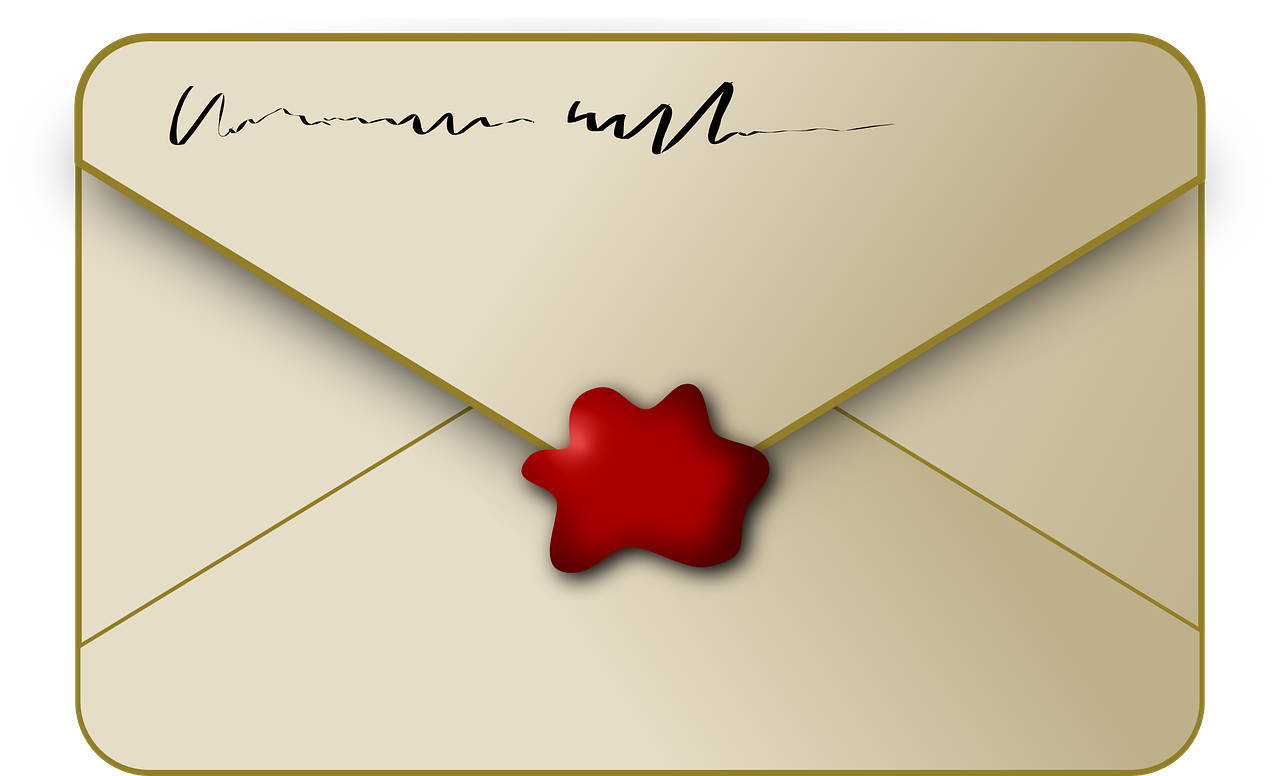 [to seal, stamp]
[barefoot]
descalzo
sellar
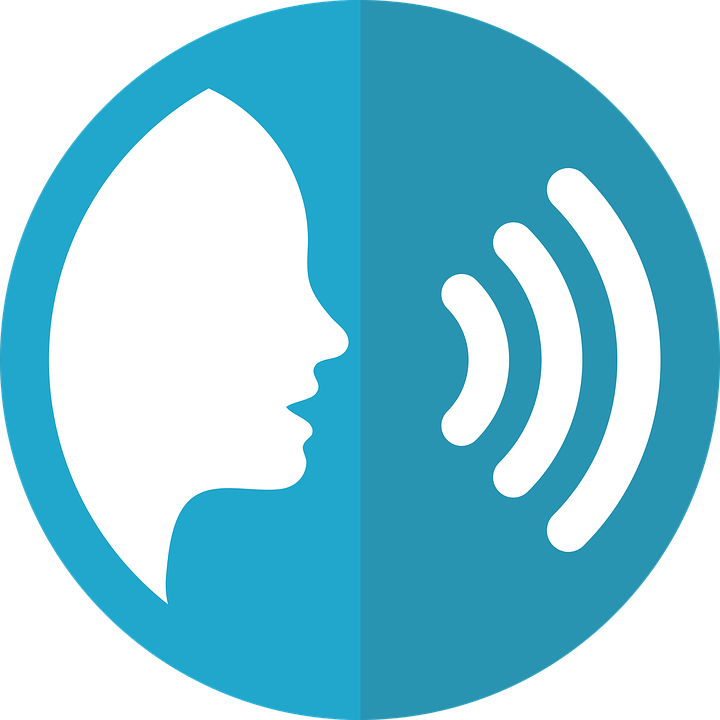 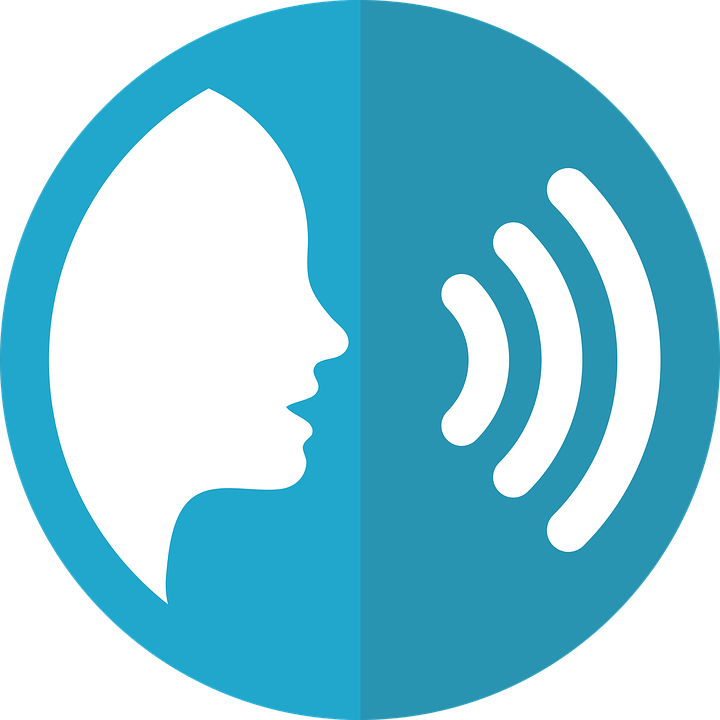 [gui]
[gu]
pronunciar
pronunciar
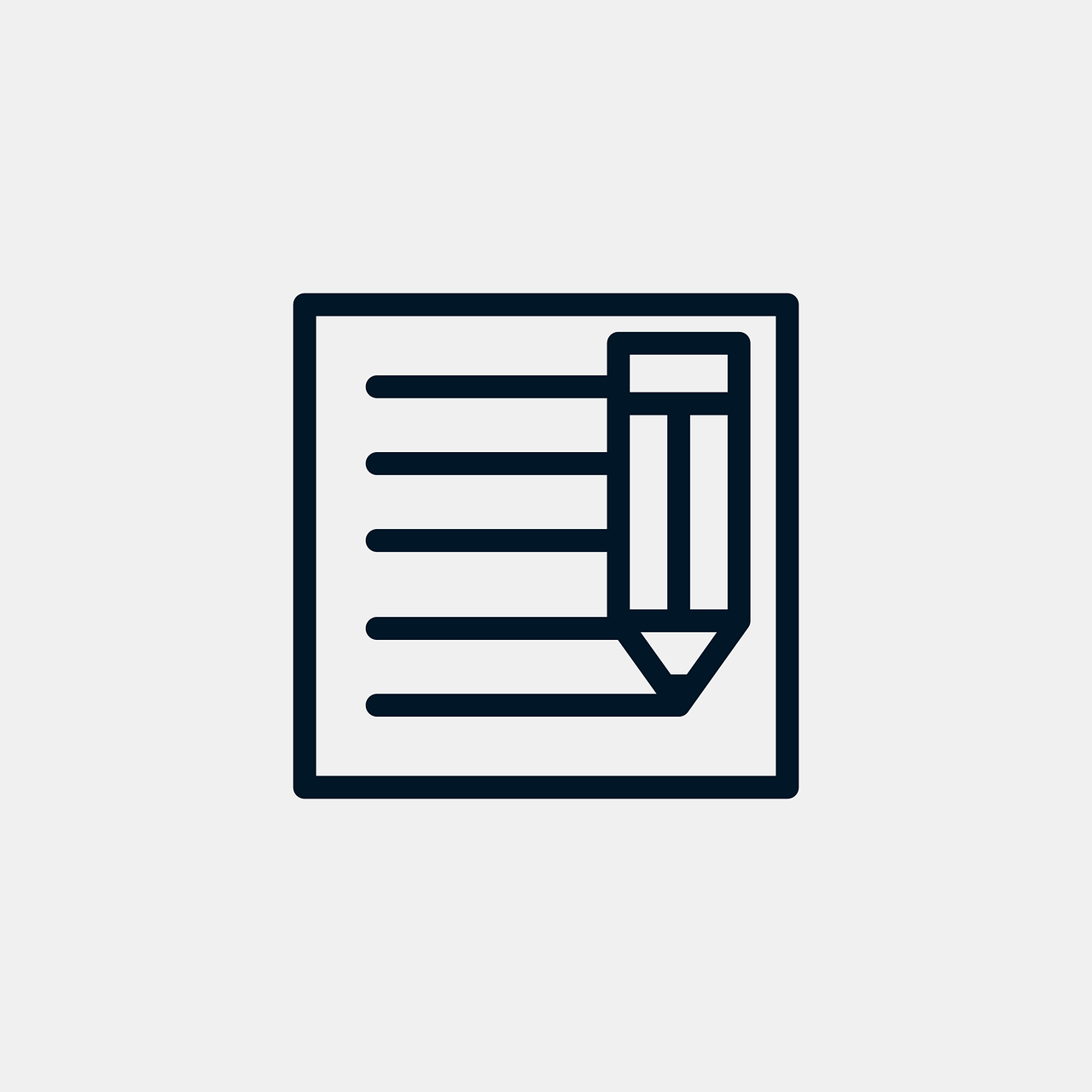 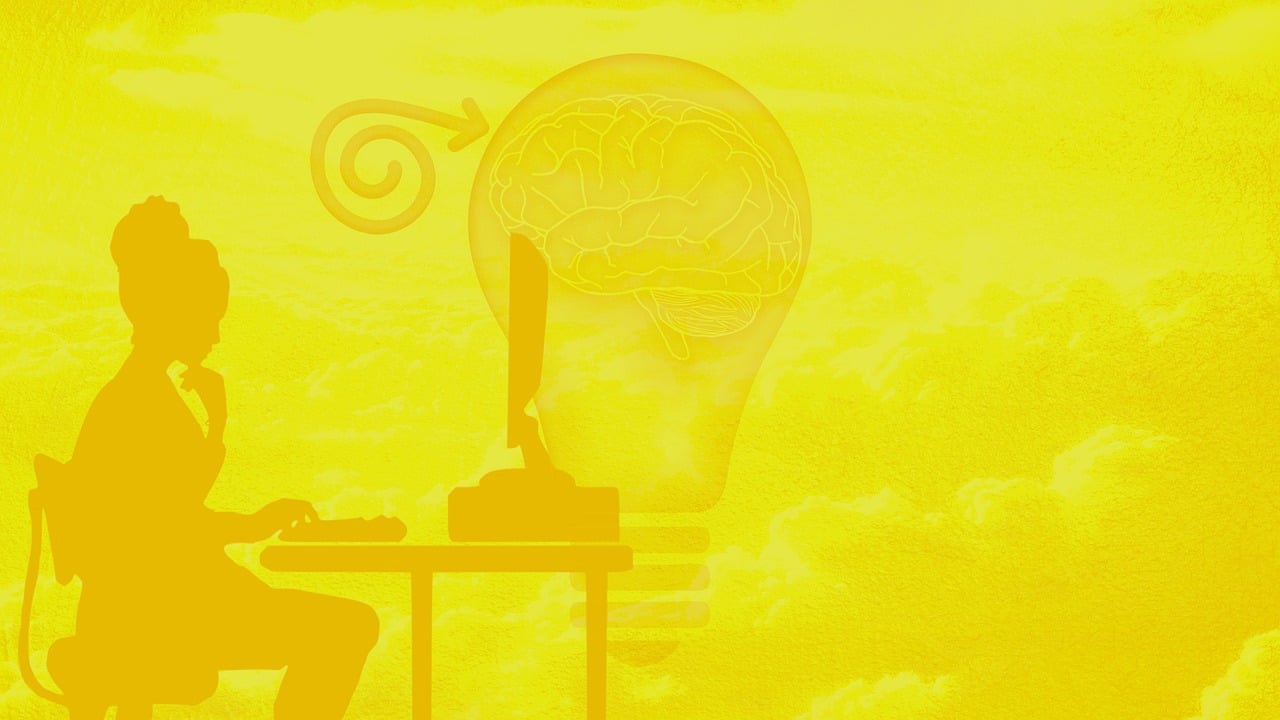 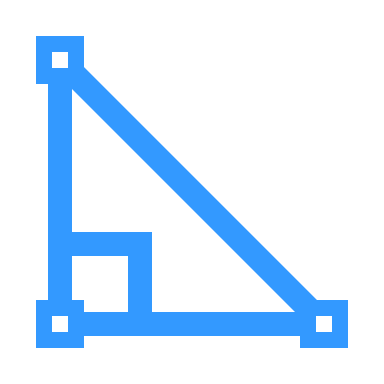 [script]
guión
angular
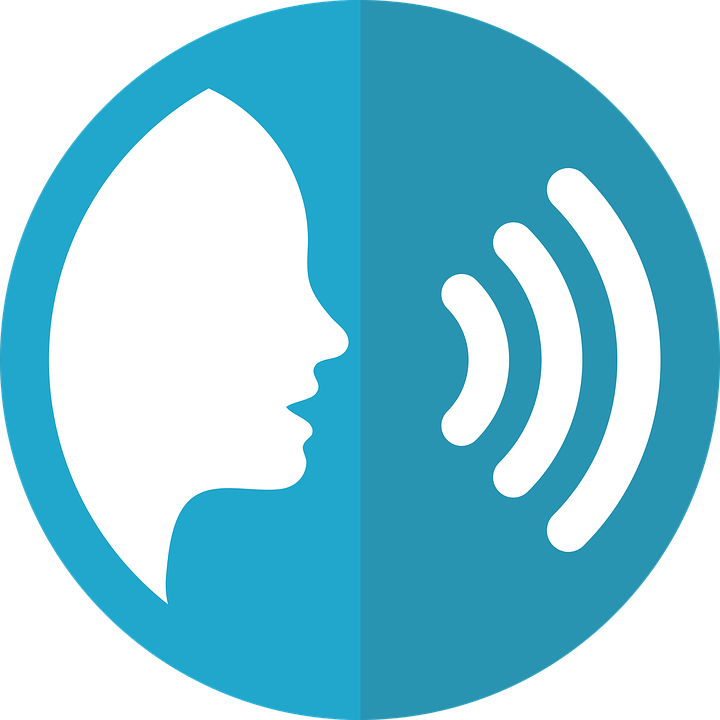 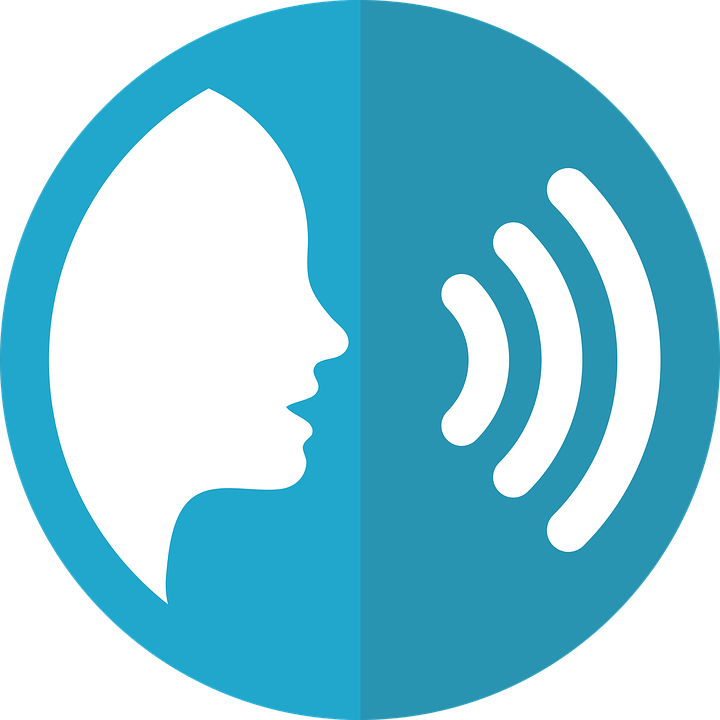 [r-/rr]
[ñ]
pronunciar
pronunciar
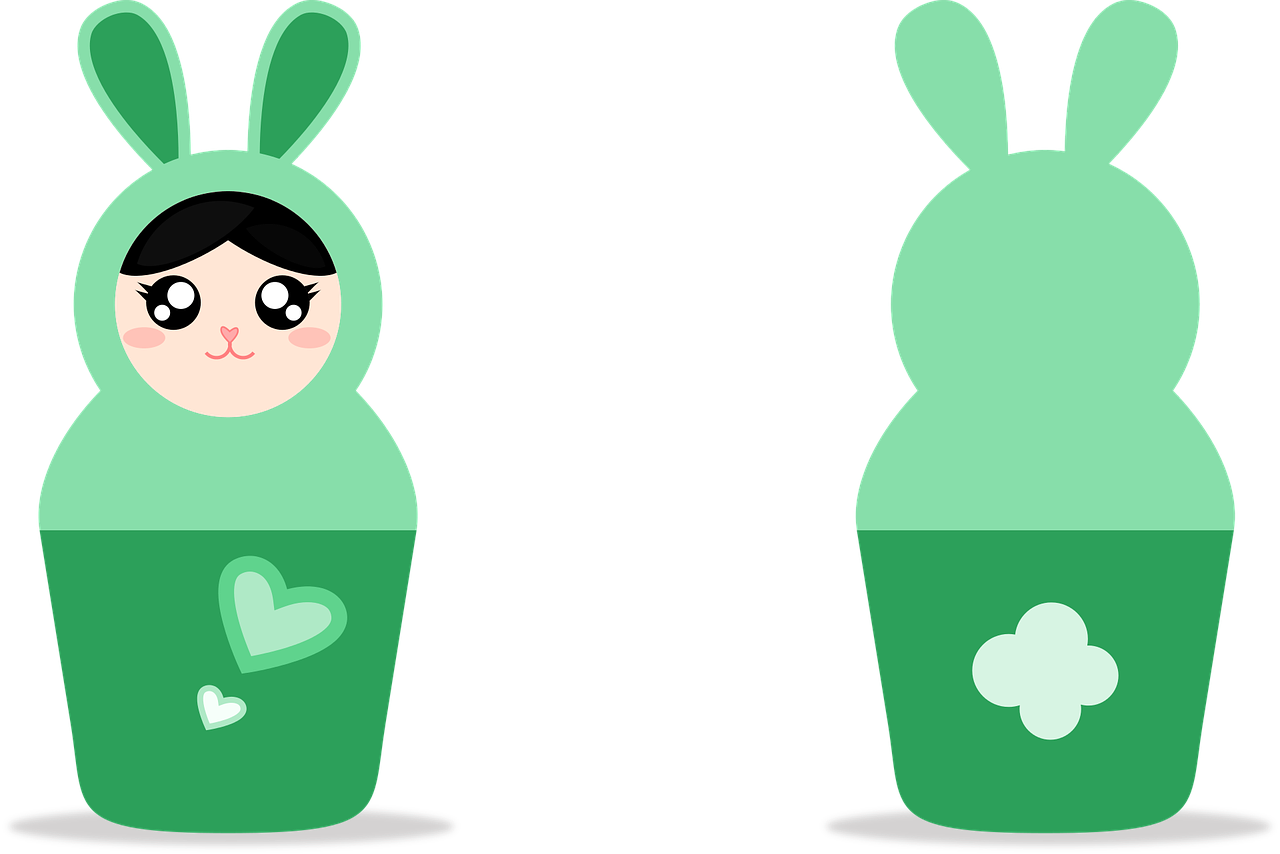 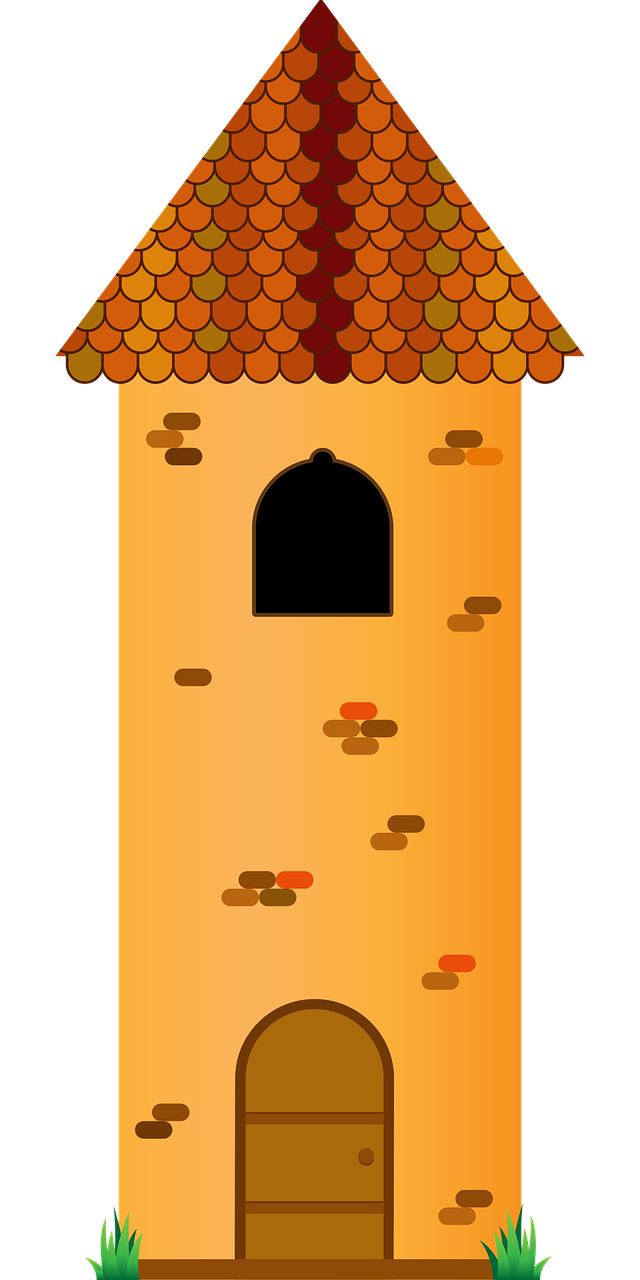 [doll]
[tower]
torre
muñeca
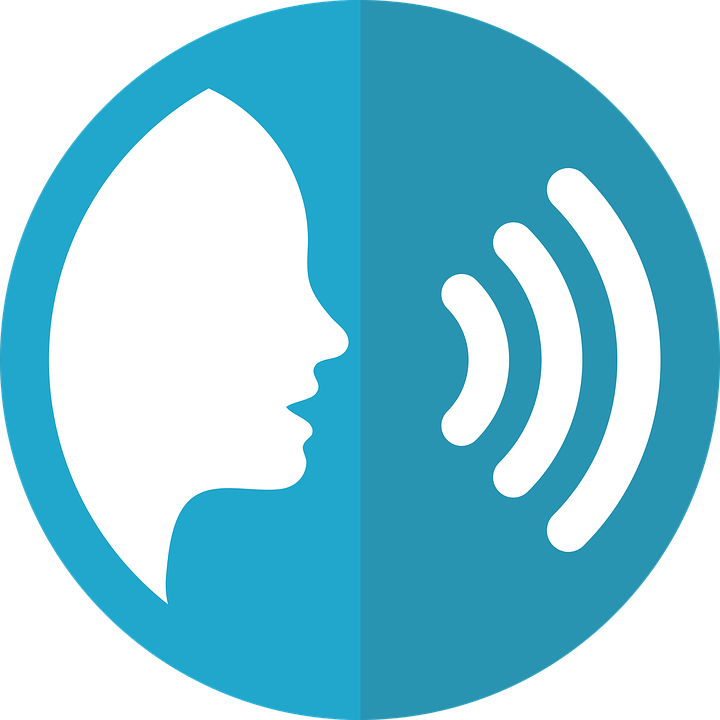 Pupil name:
Pupil name:
pronunciar
[Speaker Notes: Pupil feedback and assessment sheet]
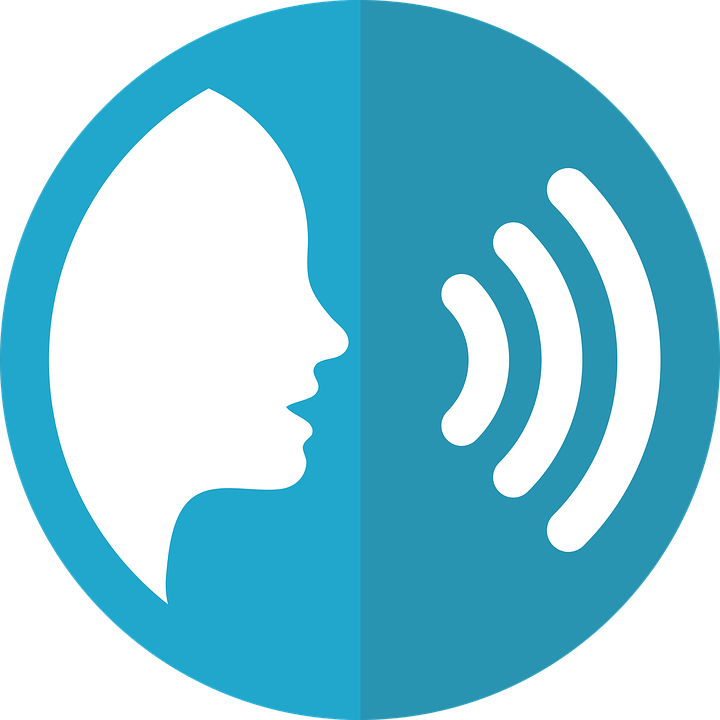 Teacher audio version
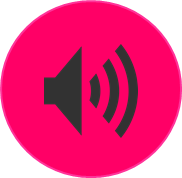 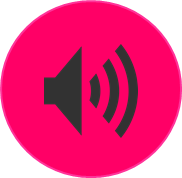 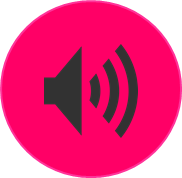 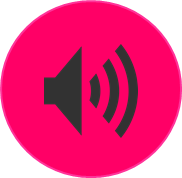 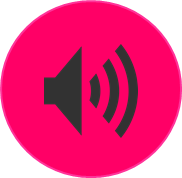 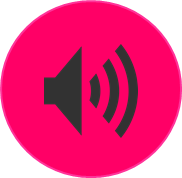 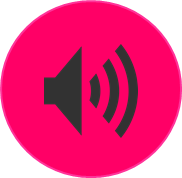 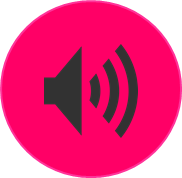 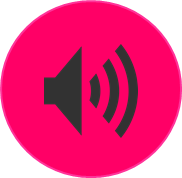 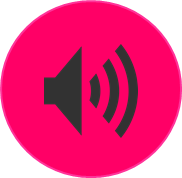 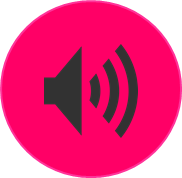 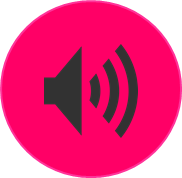 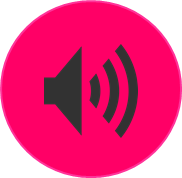 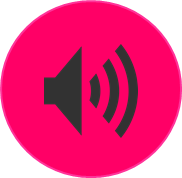 [Speaker Notes: Teacher audio version for preparation]